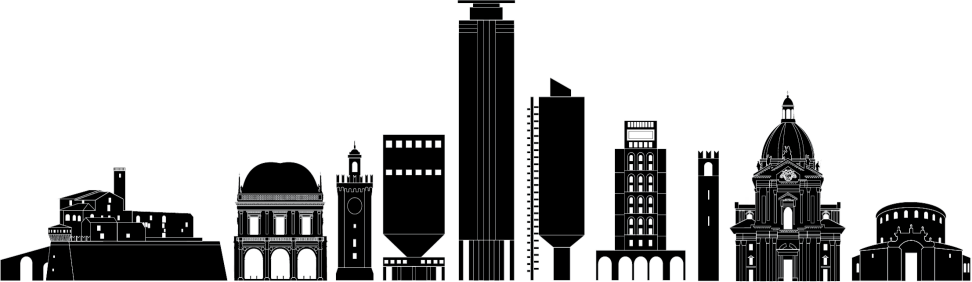 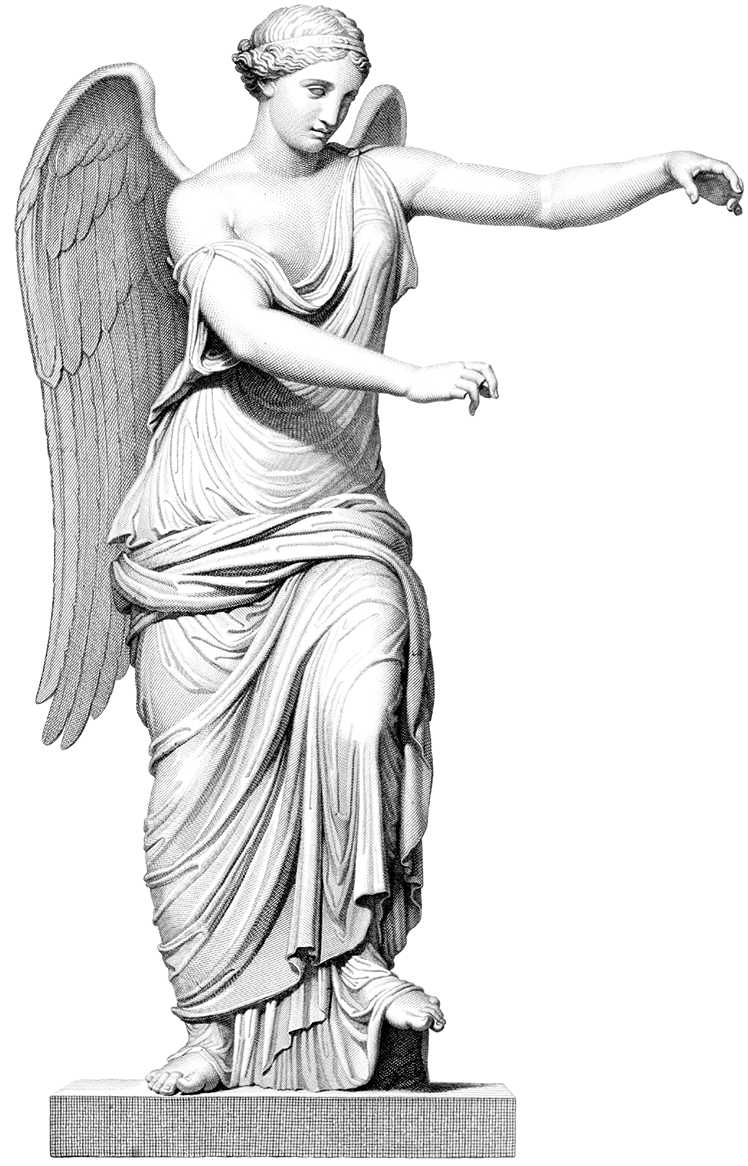 BILANCIO CONSOLIDATO
DEL GRUPPO 
COMUNE DI BRESCIA 
ANNO 2019
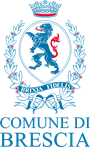 BILANCIO CONSOLIDATO 2019
COS’E’ IL BILANCIO CONSOLIDATO




Il bilancio consolidato rappresenta il bilancio di un gruppo, composto da più realtà con distinte personalità giuridiche ma che identificano un’unica entità economica a direzione unitaria. Permette quindi di rappresentare, in modo completo ed economicamente espressivo, il gruppo in termini di situazione patrimoniale, finanziaria e di risultato economico.
2
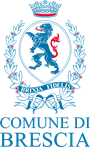 BILANCIO CONSOLIDATO 2019
RIFERIMENTI NORMATIVI



Il bilancio consolidato è regolato dalle seguenti norme:
art. 11-bis del D.lgs. 118/2011
allegato 4/4 del D.lgs. n. 118/2011 (Principio contabile del bilancio consolidato)
allegato 4/11 del D.lgs. n. 118/2011 (Schema del bilancio consolidato)
Art. 233-bis del D.lgs. n. 267/2000
3
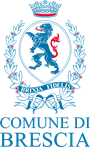 BILANCIO CONSOLIDATO 2019
FINALITÀ: FUNZIONE CONOSCITIVA

Il bilancio consolidato ha funzione conoscitiva, in quanto ha l’obiettivo di rappresentare:

la situazione finanziaria e patrimoniale e il risultato economico della complessiva attività svolta da un ente attraverso le proprie articolazioni organizzative;

la natura e le dimensioni dell’attività svolta dalla pluralità degli enti tra loro collegati classificata secondo criteri economico-finanziari;

aspetti specifici quali i limiti alla spesa del personale, le perdite ripianate dall’ente attraverso operazioni finanziarie, l’uso di strumenti derivati, i compensi degli organi amministrativi e di controllo.
4
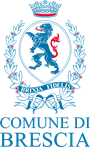 BILANCIO CONSOLIDATO 2019
FINALITÀ :
PROGRAMMARE, GESTIRE E CONTROLLARE IL GRUPPO


In particolare, il bilancio consolidato:

fornisce una rappresentazione, anche di natura contabile, delle scelte di indirizzo, pianificazione e controllo; 

È un utile strumento di programmazione, gestione e controllo di enti e e società da parte della capogruppo;

fornisce una visione completa della consistenza patrimoniale, economica e  finanziaria del gruppo
5
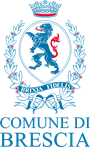 BILANCIO CONSOLIDATO 2019
6
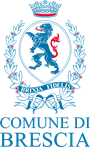 BILANCIO CONSOLIDATO 2019
7
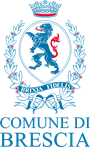 BILANCIO CONSOLIDATO 2019
COME SI INDIVIDUA IL GRUPPO OGGETTO DI CONSOLIDAMENTO

- Norme e definizioni contenute nel principio contabile 4/4 D. lgs. 118/2011

Qualsiasi ente strumentale, azienda, società controllata e partecipata, indipendentemente dalla sua forma giuridica pubblica o privata appartengono al gruppo Amministrazione Pubblica “Comune di Brescia”

Criterio di Irrilevanza
Possono non essere consolidati i bilanci che presentino un’incidenza inferiore al 3% per ciascuno dei seguenti parametri:
totale dell’attivo
patrimonio netto
totale dei ricavi caratteristici
Nel caso la somma dei soggetti esclusi superi il 10% dei precedenti parametri, si includeranno ulteriori soggetti fino al rispetto di questo secondo parametro.

- Sono considerati rilevanti gli enti e le società totalmente partecipati dalla capogruppo, le società in house e gli enti partecipati titolari di affidamento diretto da parte dei componenti del gruppo, a prescindere dalla quota di partecipazione.
8
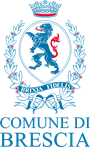 Entità Consolidate nel 2019


Gruppo A2A
Brescia Infrastrutture S.r.l.
Gruppo Brescia Mobilità
Centrale del Latte di Brescia S.p.A.
Centro Sportivo San Filippo S.p.A.
Consorzio Brescia Mercati S.p.A.
Fondazione Brescia Musei
Fondazione Brescia Solidale
Fondazione E.U.L.O.
Associazione Centro Teatrale Bresciano
Agenzia per il Trasporto Pubblico Locale del bacino di Brescia
BILANCIO CONSOLIDATO 2019
9
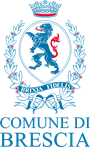 BILANCIO CONSOLIDATO 2019
COSA E’ CAMBIATO RISPETTO ESERCIZIO 2018
Non è stata consolidata Fondazione del Teatro Grande, in quanto non più soggetto a controllo da parte del Comune, seppur Fondazione a prevalente partecipazione pubblica.
10
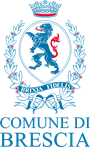 BILANCIO CONSOLIDATO 2019
CRITERI DI VALUTAZIONE
Risultanze della capogruppo confrontabili seppur soggetta a contabilità finanziaria, a seguito rettifiche in economico-patrimoniale
Ogni entità consolidata ha rispettato le direttive di consolidamento impartite dalla capogruppo. 
Sostanziale omogeneità dei criteri di valutazione utilizzati dalle società; 
per alcune voci di bilancio è stato necessario derogare all’obbligo di uniformità in quanto la conservazione di criteri difformi è risultata più idonea a realizzare l’obiettivo della rappresentazione veritiera e corretta;
Per il principio di continuità sono state mantenute le modalità del consolidamento dell’esercizio precedente; in particolare
	- METODO PROPORZIONALE PER AGENZIA TPL
	- METODO INTEGRALE PER TUTTE LE ALTRE REALTA’ CONSOLIDATE
11
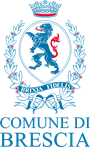 BILANCIO CONSOLIDATO 2019
STATO PATRIMONIALE ATTIVO
12
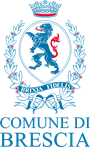 BILANCIO CONSOLIDATO 2019
ATTIVO STATO PATRIMONIALE
13
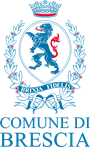 BILANCIO CONSOLIDATO 2019
STATO PATRIMONIALE paSSIVO
14
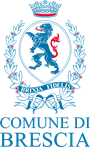 BILANCIO CONSOLIDATO 2019
PASSIVO STATO PATRIMONIALE
15
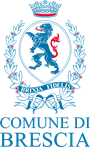 BILANCIO CONSOLIDATO 2019
CONTO ECONOMICO
16
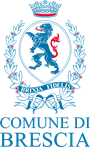 BILANCIO CONSOLIDATO 2019
CONTO ECONOMICO
17
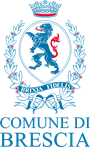 BILANCIO CONSOLIDATO 2019
PROVENTI DELLA GESTIONE CARATTERISTICA
18
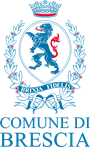 BILANCIO CONSOLIDATO 2019
COSTI DELLA GESTIONE CARATTERISTICA
Risultato positivo della gestione caratteristica
649.736
19
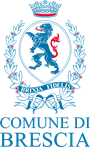 BILANCIO CONSOLIDATO 2019
INDICI DI BILANCIO
20
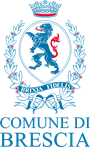 BILANCIO CONSOLIDATO 2019
11,60
Incidenza spesa del personale - Consolidato 2019
21
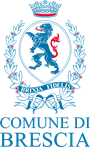 BILANCIO CONSOLIDATO 2019
58,66
Incidenza debiti da finanziamento - Consolidato 2019
22
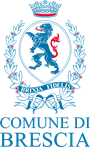 BILANCIO CONSOLIDATO 2019
I RISULTATI DI ESERCIZIO
23